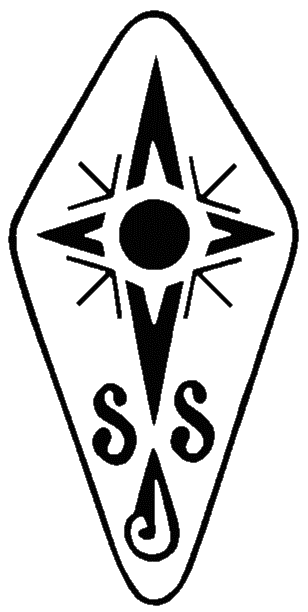 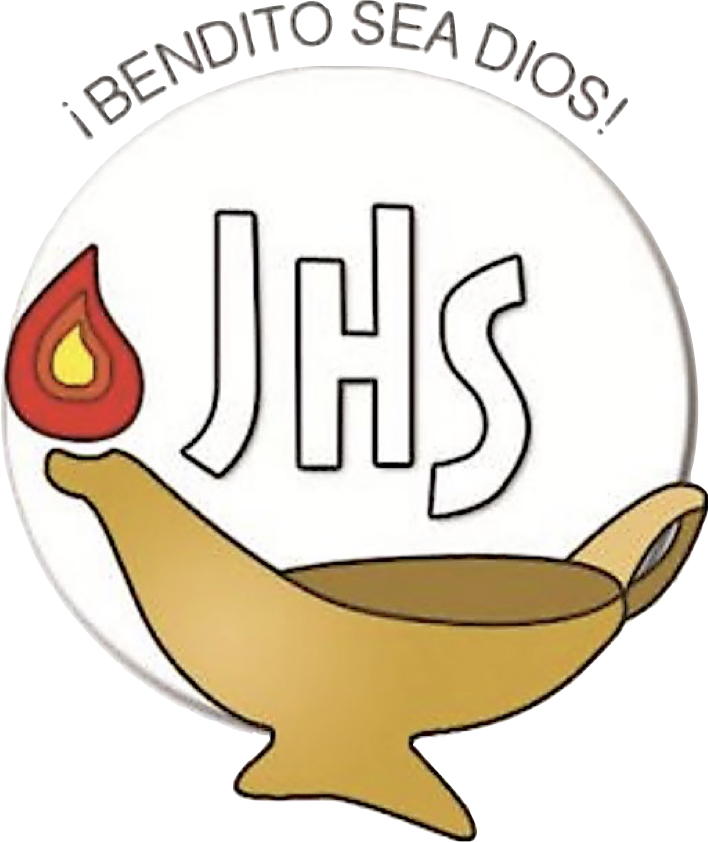 Retiro EspiritualApóstoles de la Eucaristía SJS
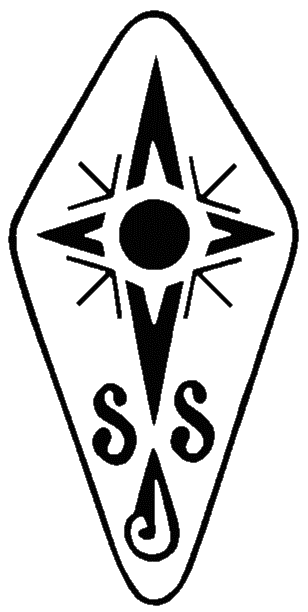 ORACIÓN DEL APÓSTOL
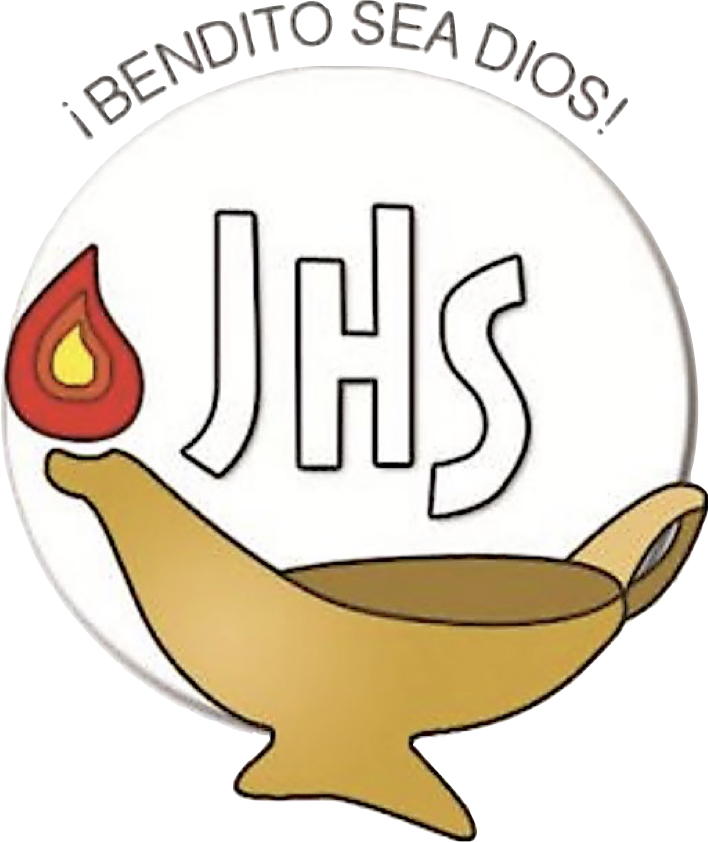 San John Henry Newman
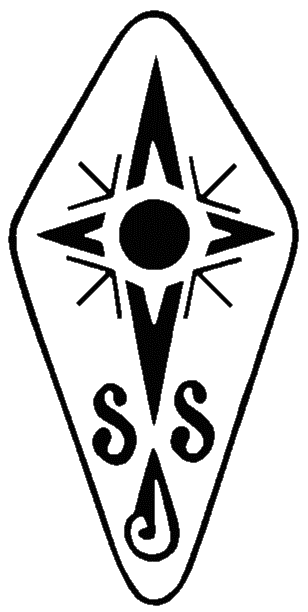 Jesús mío, 
ayúdame a esparcir tu fragancia 
donde quiera que vaya;inunda mi alma con tu espíritu y tu vida;llena todo mi ser y toma de él posesiónde tal manera que mi vida 
no sea en adelantesino una irradiación de la tuya.
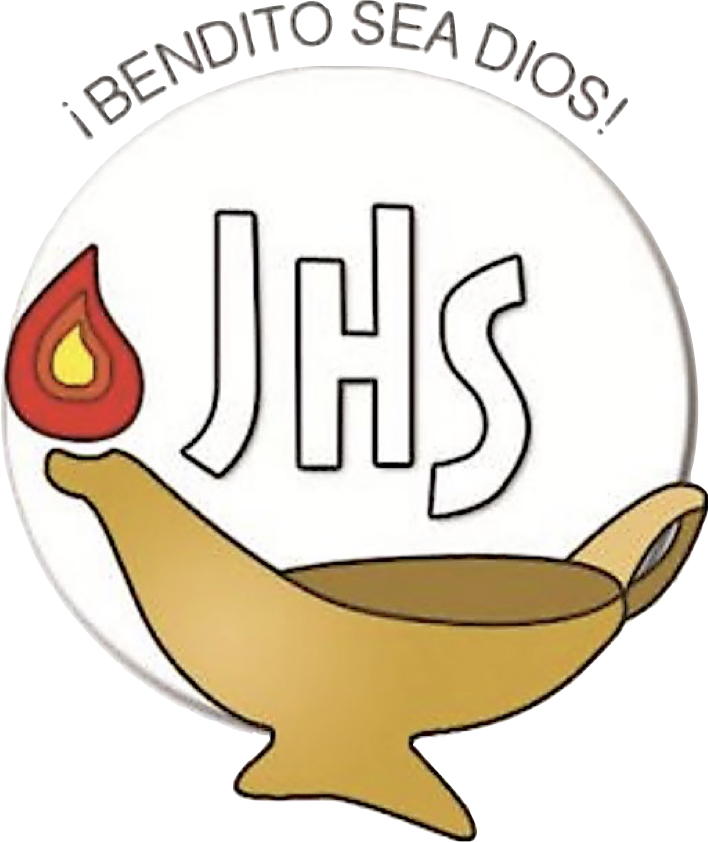 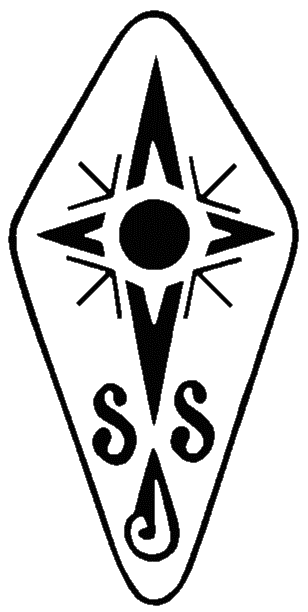 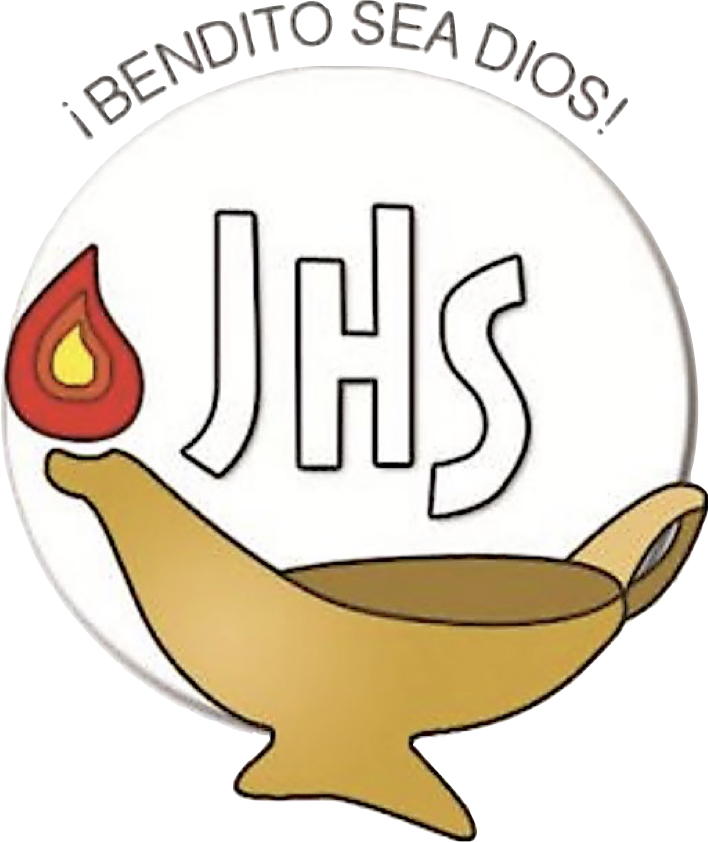 Quédate en mi corazón 
en una unión tan íntima,que quienes tengan contacto conmigopuedan sentir en mí tu presencia; y que al mirarme olviden que yo existoy no piensen sino en Ti.
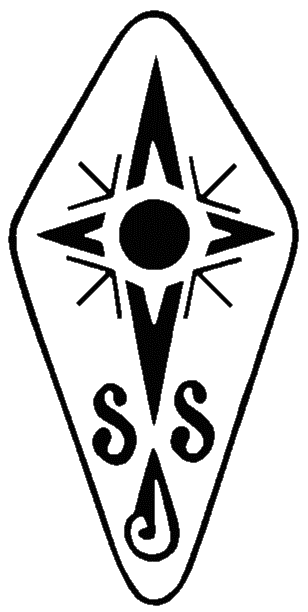 Quédate conmigo,así podré convertirme en luz 
para los otros.Esa luz, oh Jesús, vendrá toda de Ti;ni uno solo de sus rayos será mío.
Te serviré apenas de instrumentopara que Tú ilumines 
a las almas a través de mí.
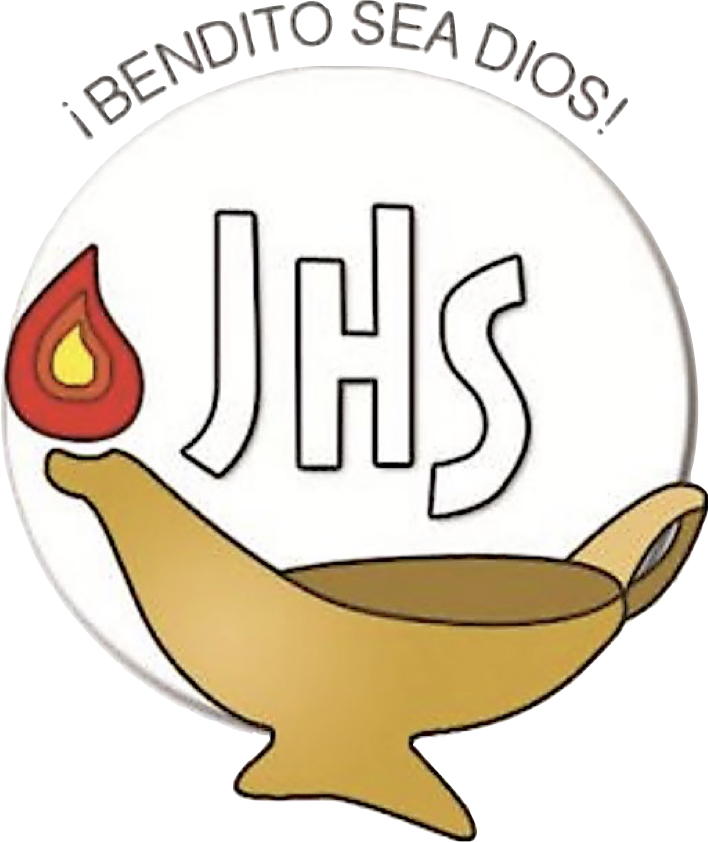 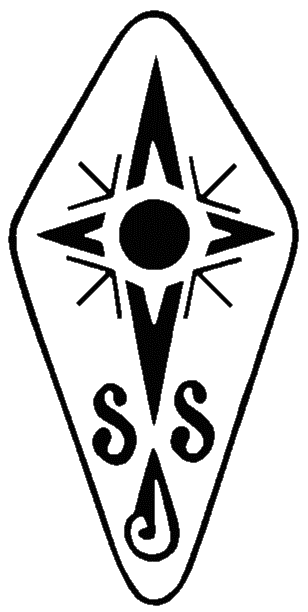 Déjame alabarte 
en la forma 
que te es más agradable:llevando mi lámpara encendida 
para disipar las sombras 
en el camino de otras almas. 
AMÉN
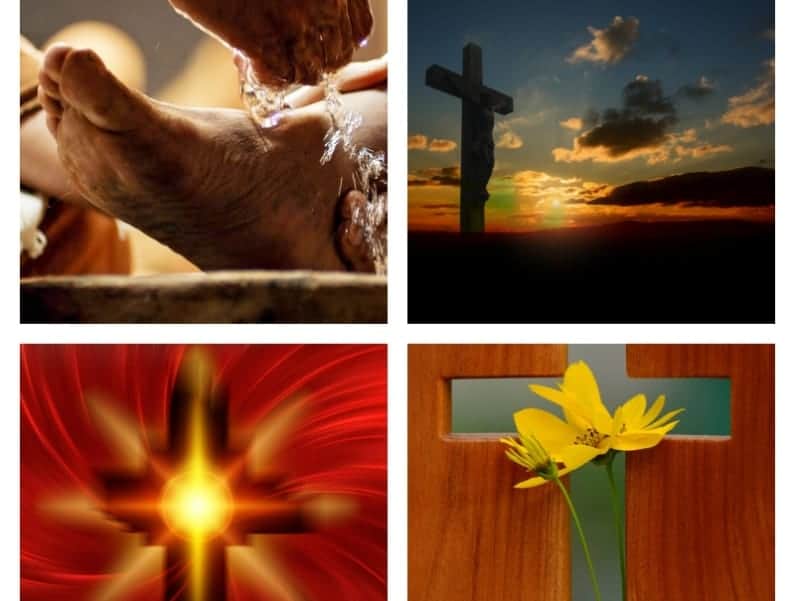 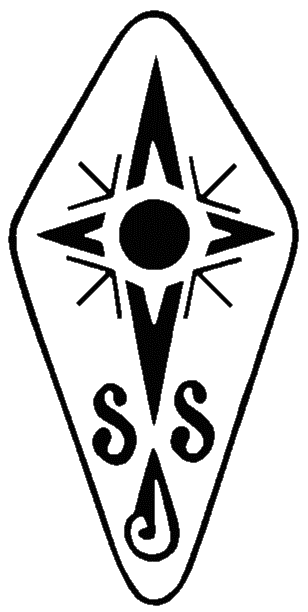 ¡Bendito sea dios!
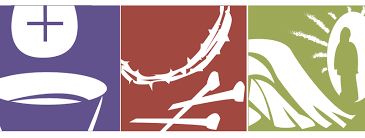 Retiro Semana Santa 2022
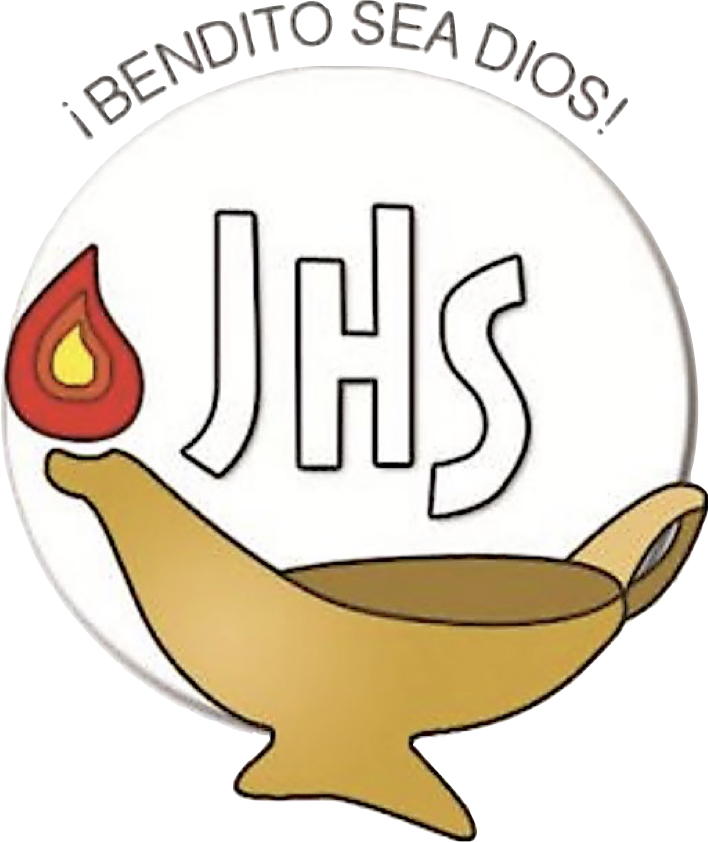 Asociación Laical eclesial apóstoles de la eucaristía sjs
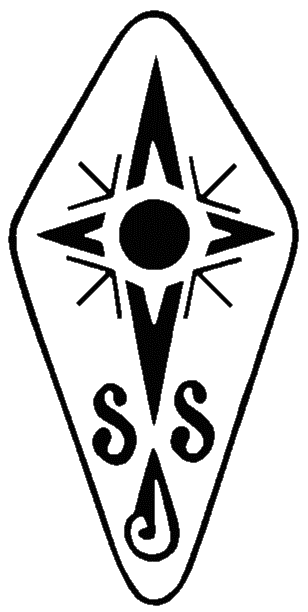 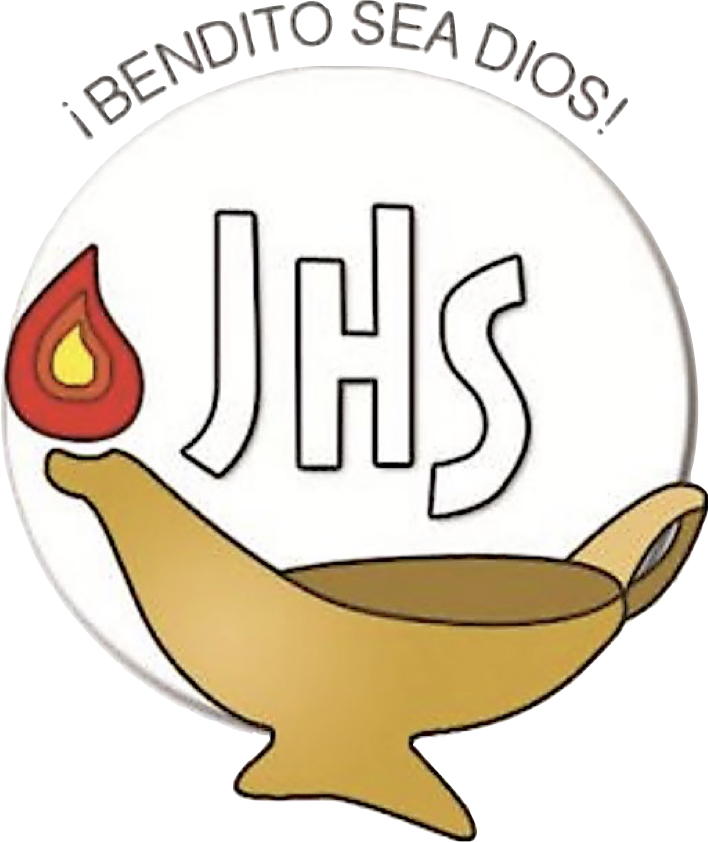 RESONANCIAS
¿Cómo vivir la Semana Santa?
Medita en la Pasión (Jn. 13 al 18)
Un sacrificio extra al día
Silencio interior
Asiste a la Liturgia 
   (Presencialmente si es posible)
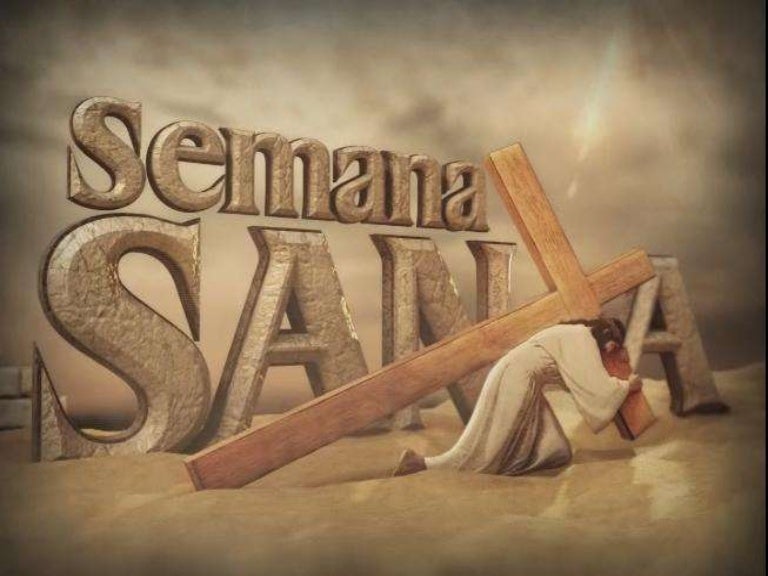 RESONANCIAS
¿Qué sentido tienen los signos?
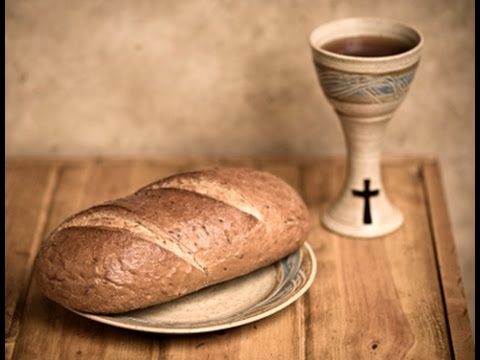 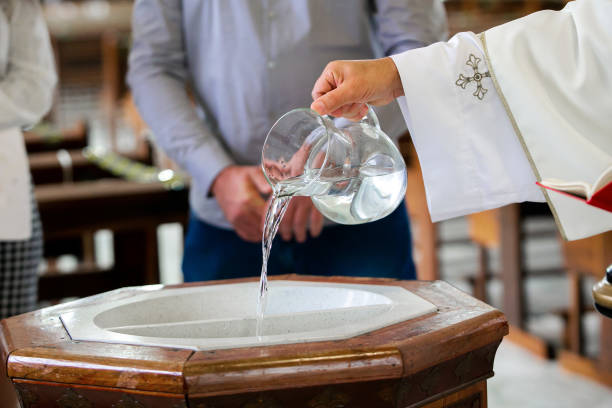 Pan y vino
Aceites
Cruz
Fuego
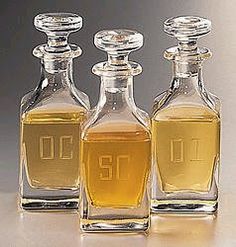 Agua
Campanas, flores y música
Colores
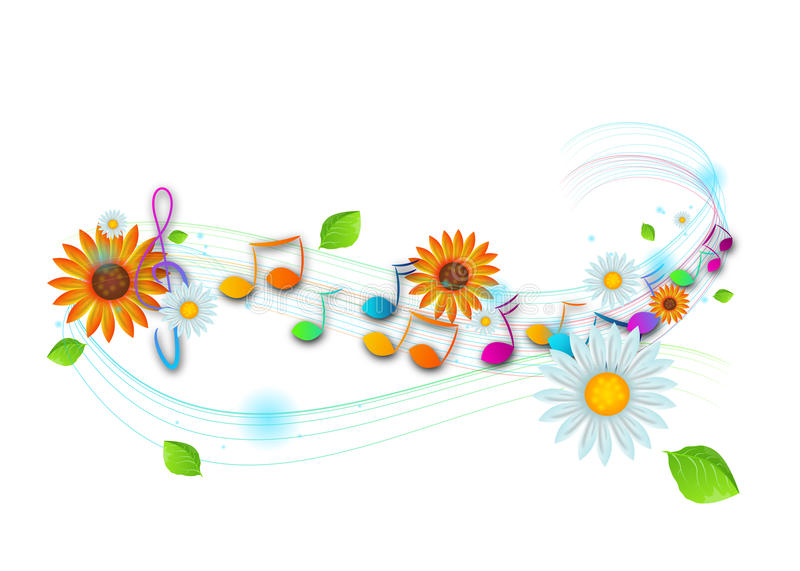 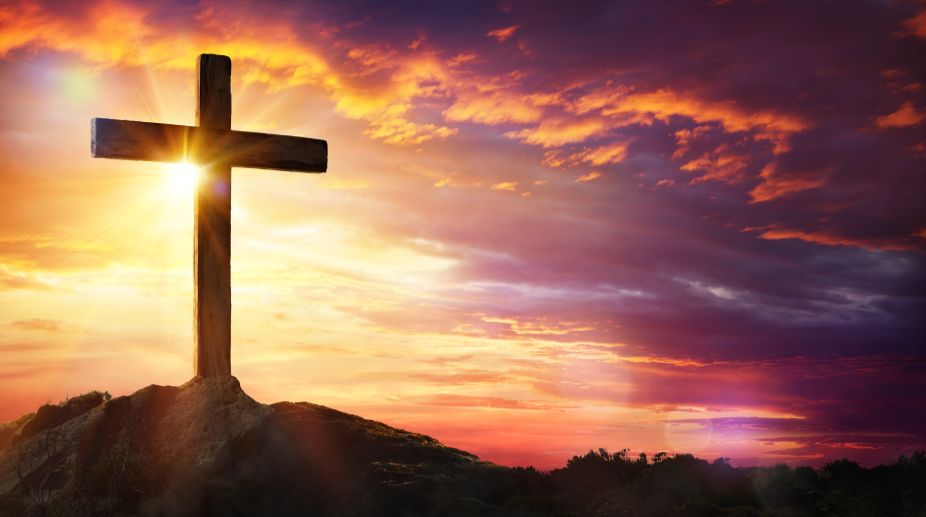 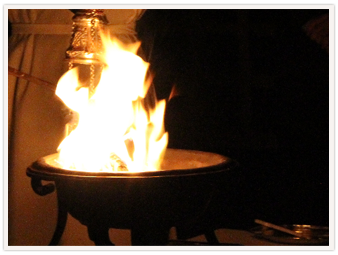 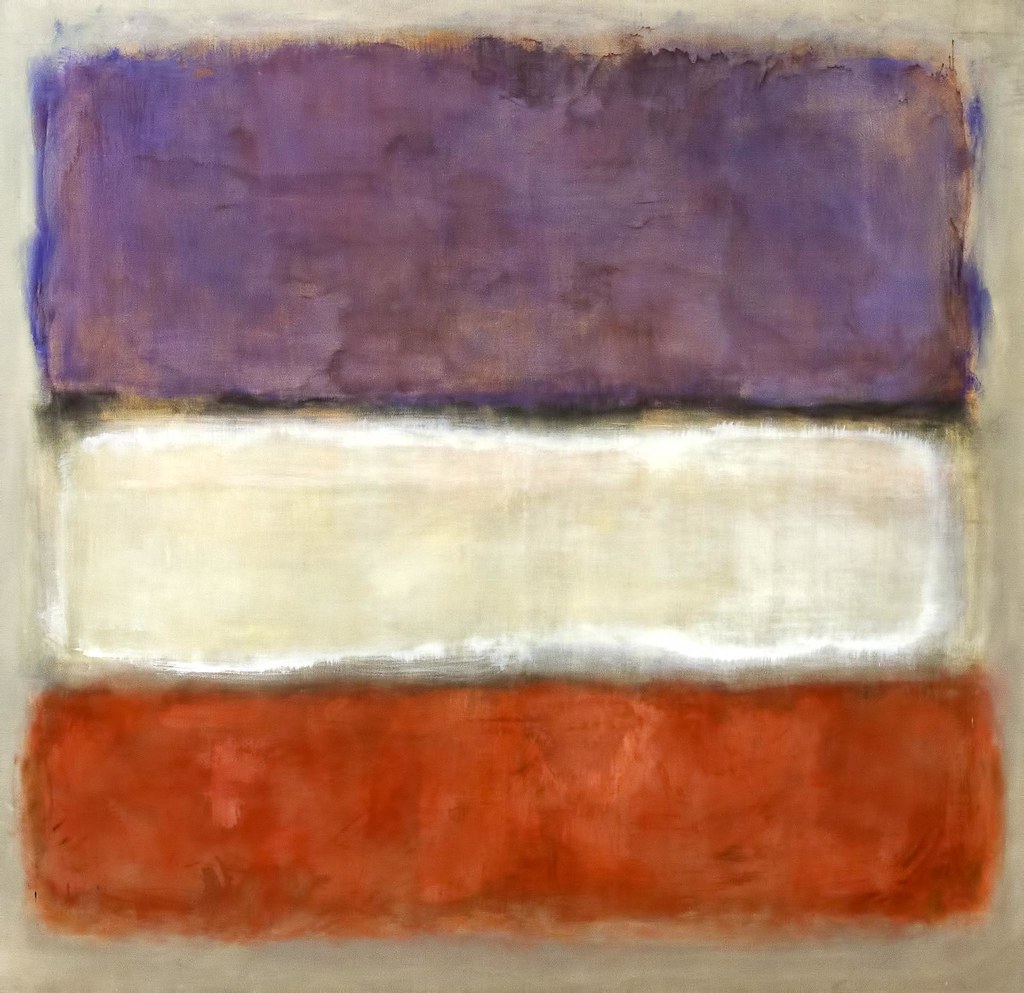 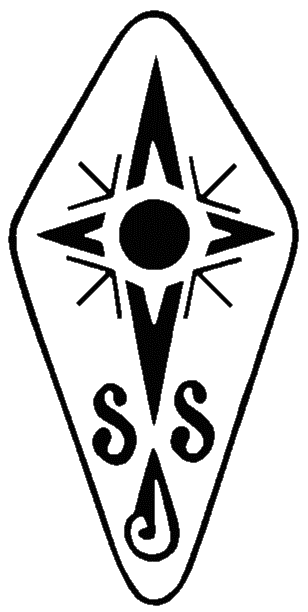 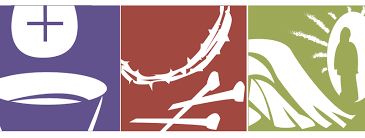 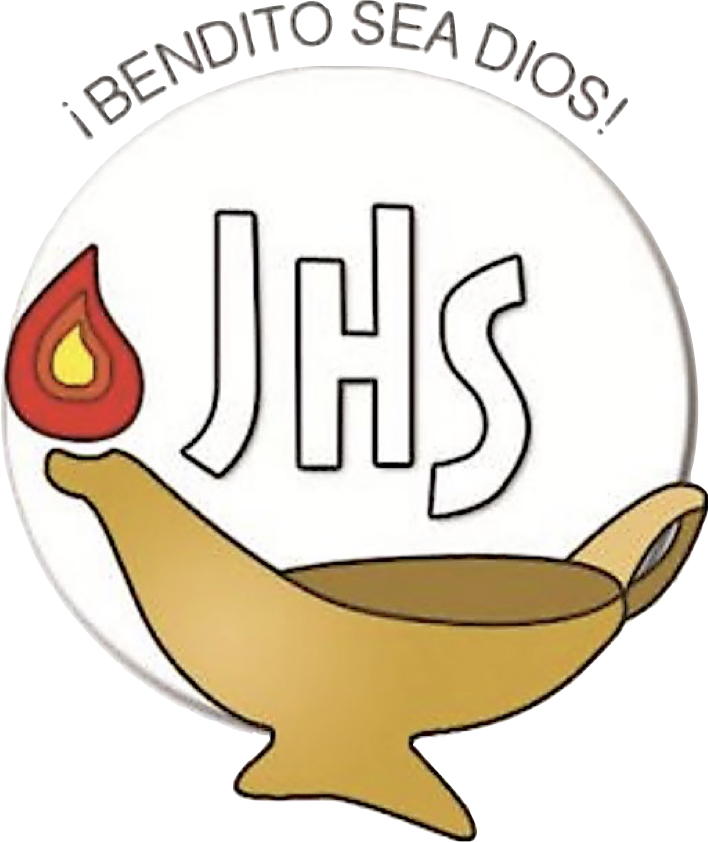 Día a Día
DOMINGO DE RAMOS
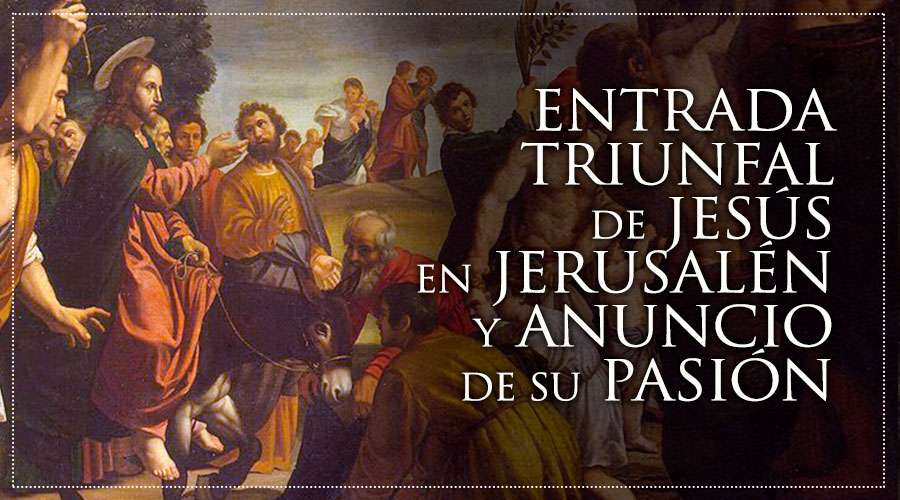 ¡Bendito el que viene!
¡Hosanna!
¿Le crucificaremos 4 días después?
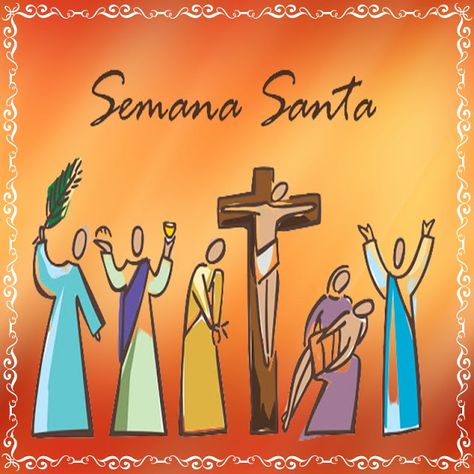 LUNES A MIÉRCOLES:
Leer La Pasión 
Participar en Misa
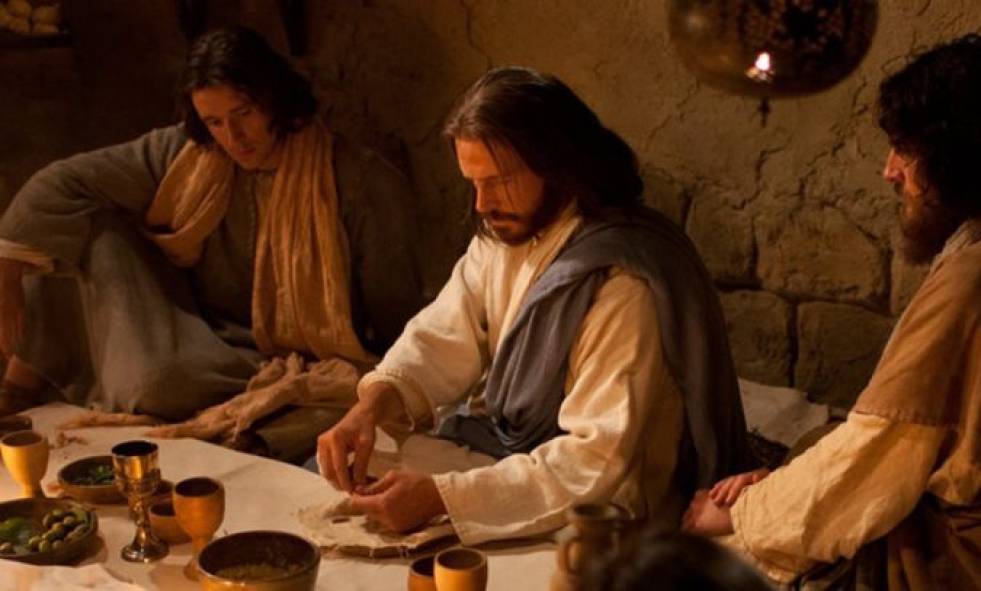 JUEVES SANTO
Participar en LITURGIA:
Última Cena
Institución de la Eucaristía y Sacerdocio
Lavatorio de los pies
Oración en Getsemaní
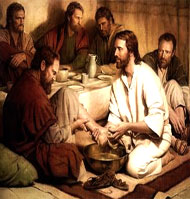 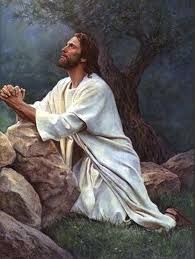 VIERNES SANTO
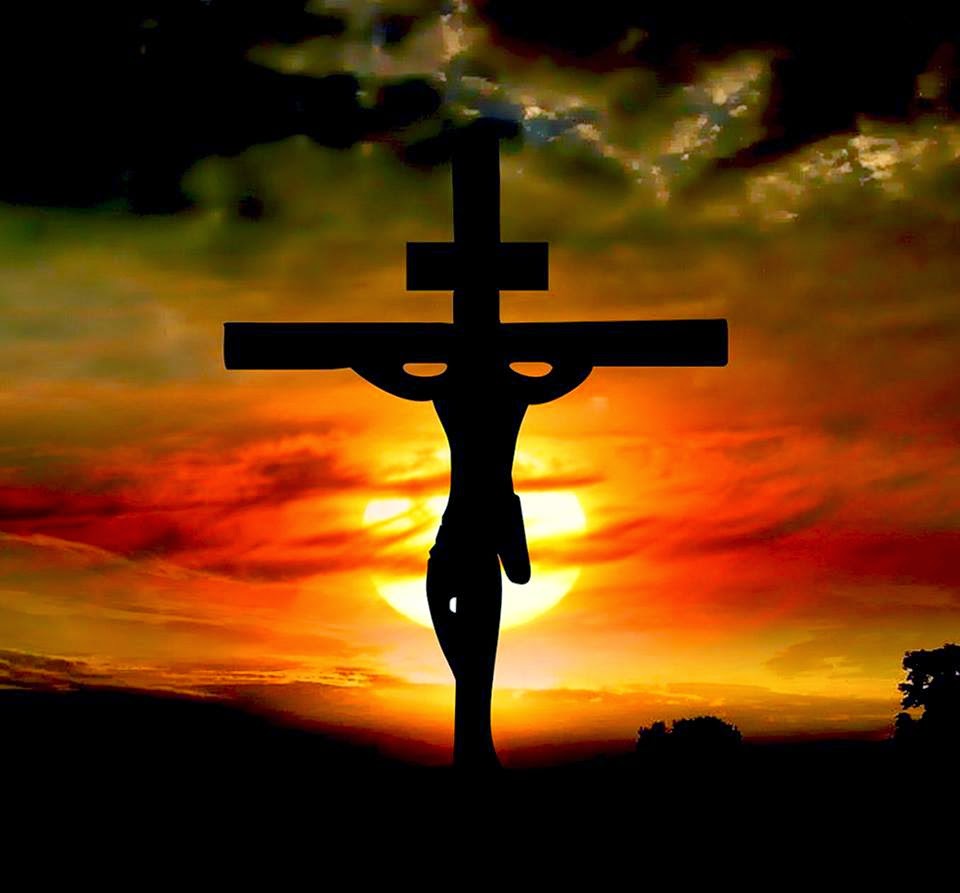 PASIÓN Y MUERTE DE NUESTRO SEÑOR JESUCRISTO
Liturgia de la Pasión
Vía Crucis
Las Siete Palabras
Rosario de pésame
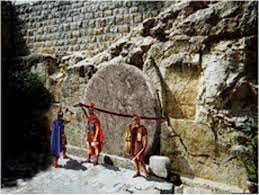 SÁBADO SANTO
Contemplación del Misterio Pascual
Silencio e interiorización
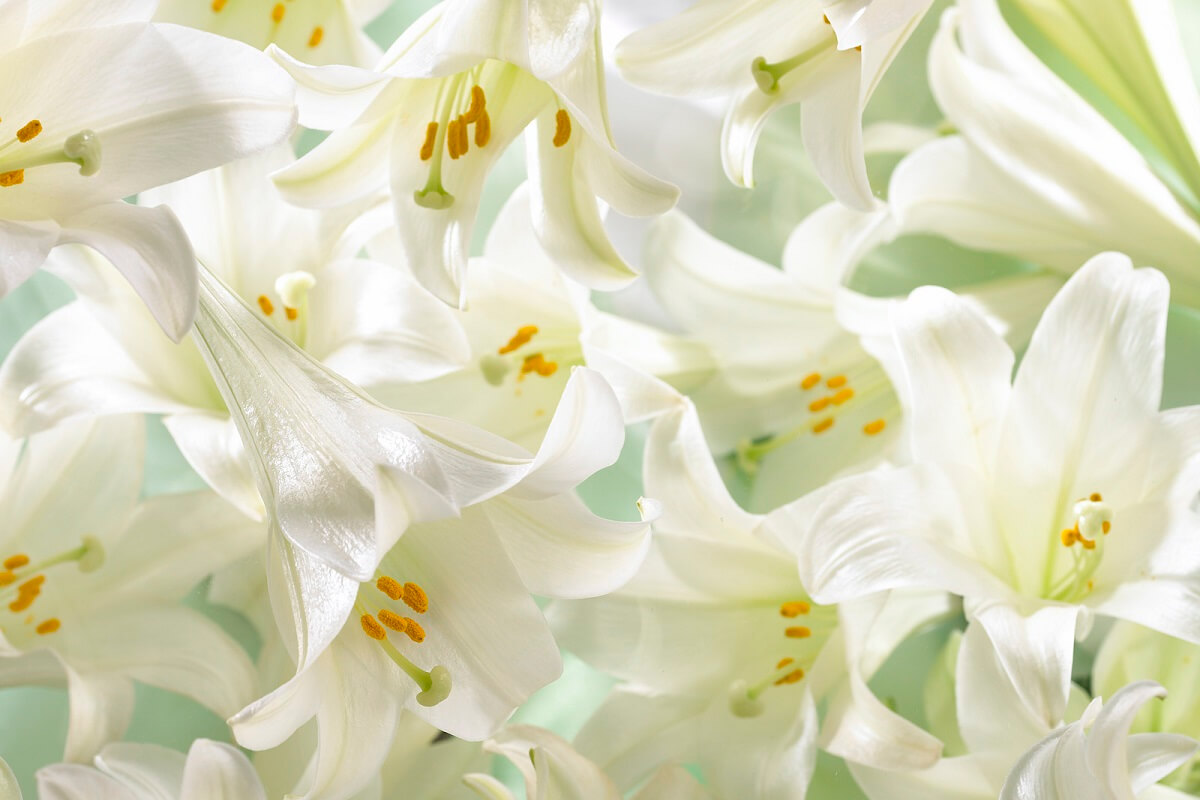 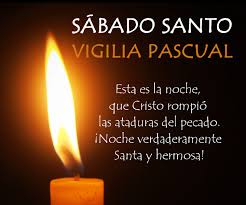 Fuego nuevo
Historia de la salvación
Agua viva: nuevos miembros de la Iglesia
¡Aleluya! ¡Cristo Resucitó!
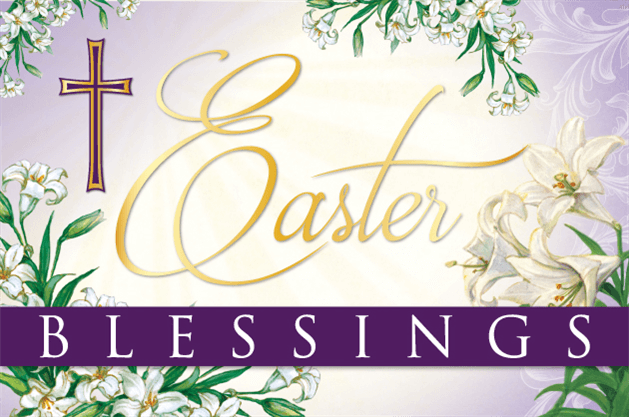 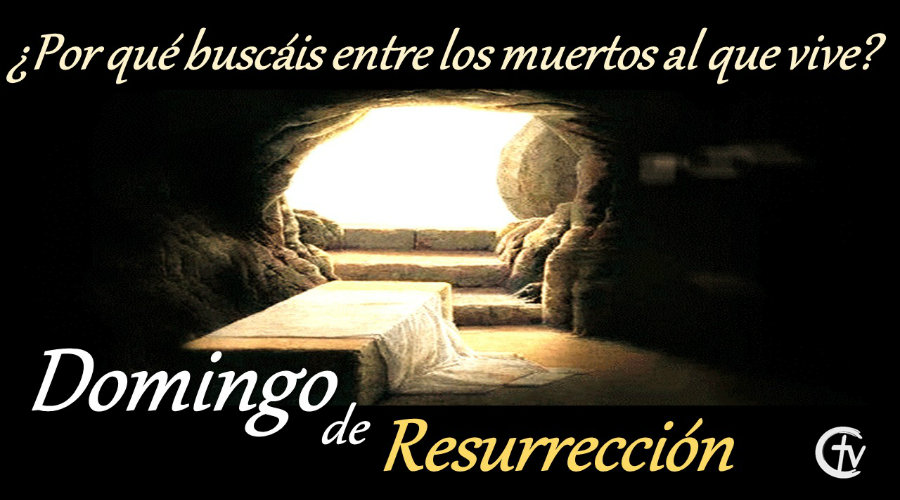 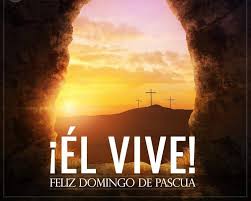 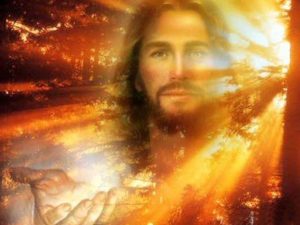 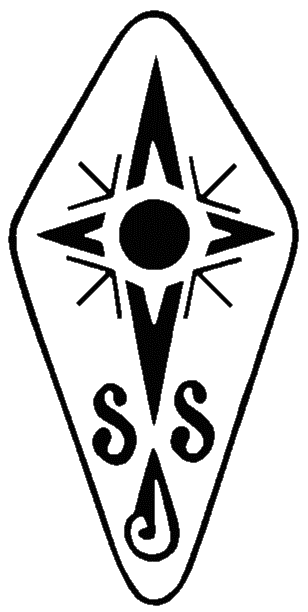 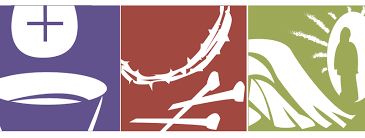 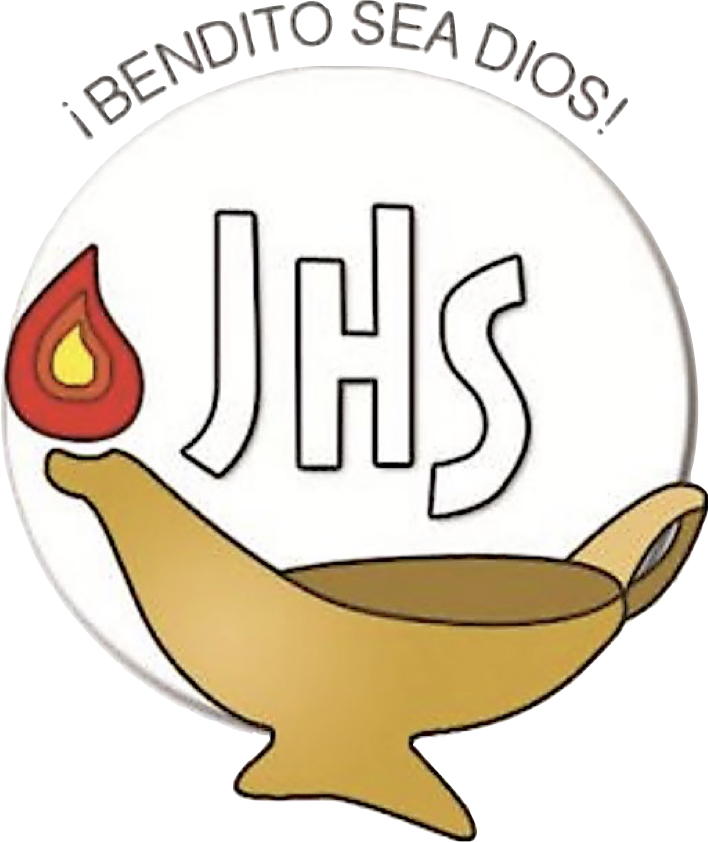 En mi vida
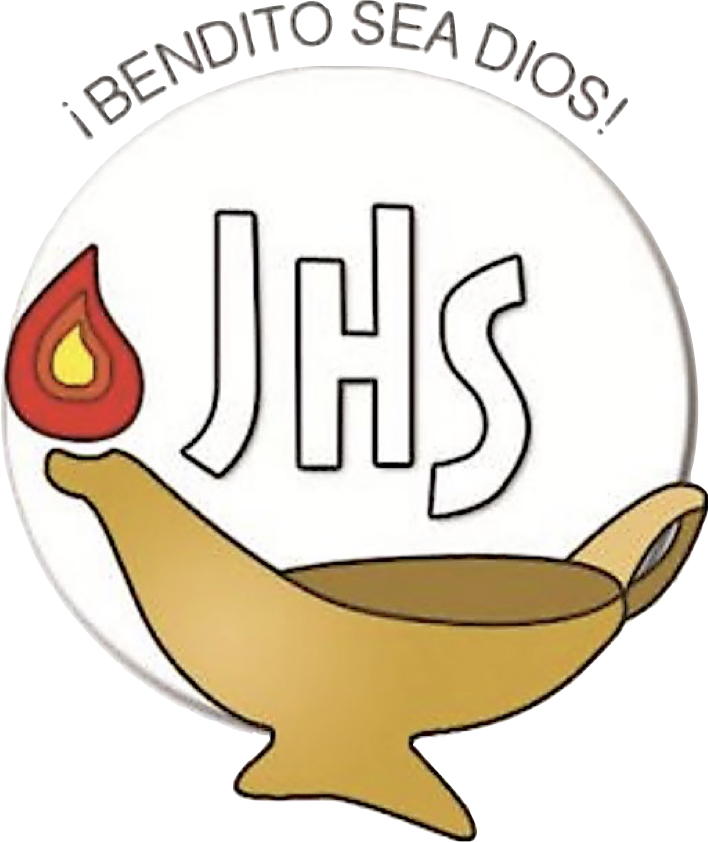 ¿Cuál quiero que sea el fruto de mis propósitos cuaresmales más allá de estos 40 días de oración, ayuno y sacrificio?
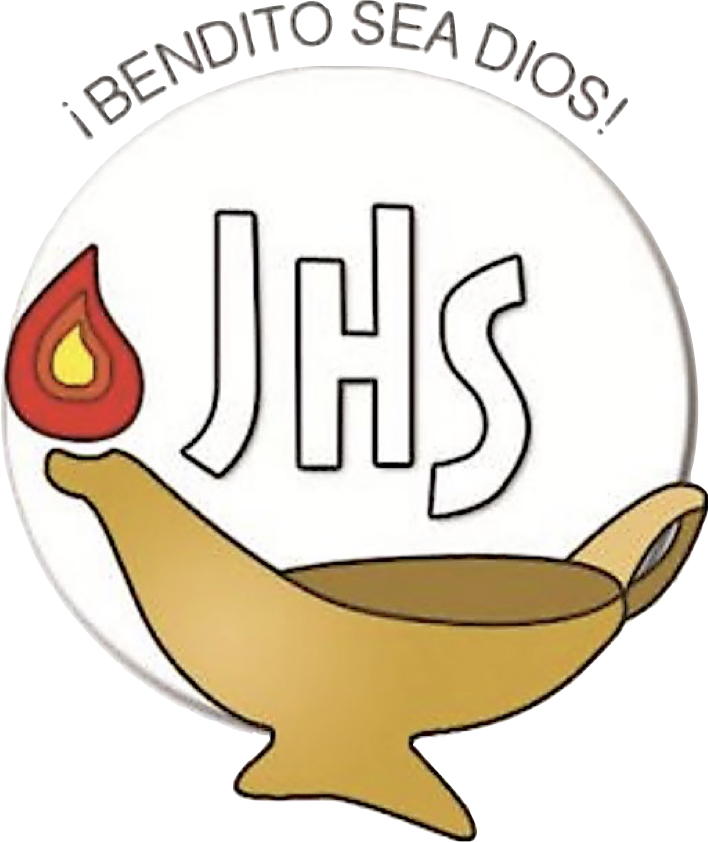 ¿Cómo quiero vivir el Misterio Pascual junto a María, Madre de Jesús?  
¿Qué me propongo?
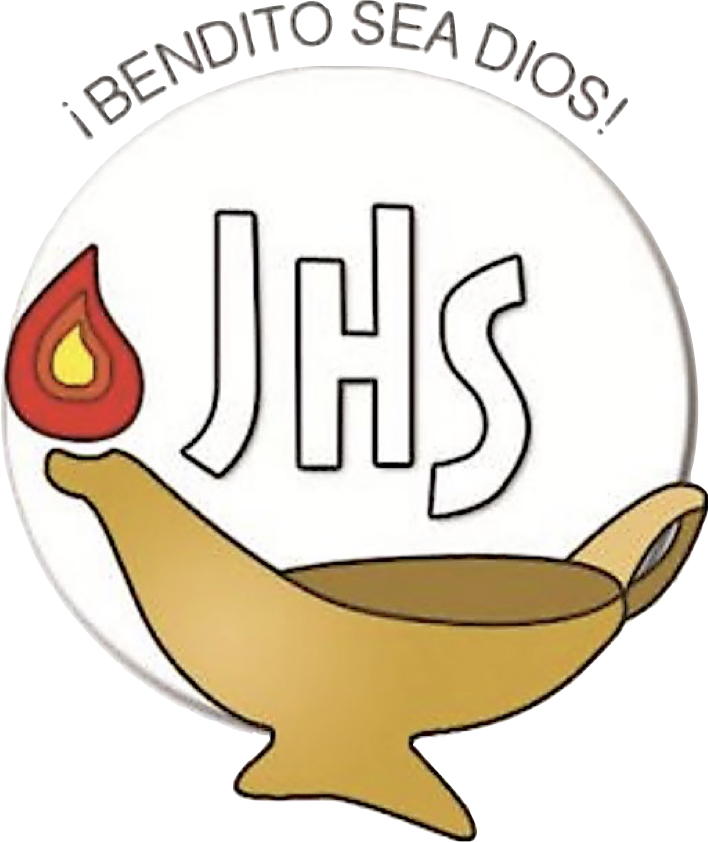 “Ojalá donde quiera que estén las Siervas de Jesús Sacramentado 
se palpe el aumento de fe y amor al Santísimo”. 
Silviano Carrillo
22
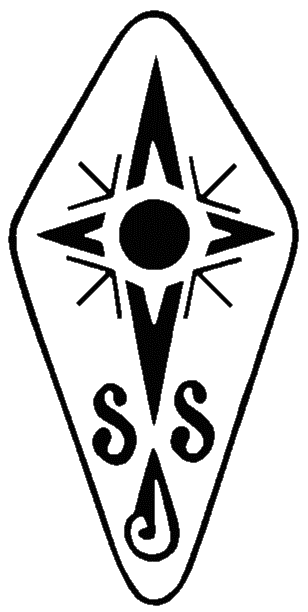 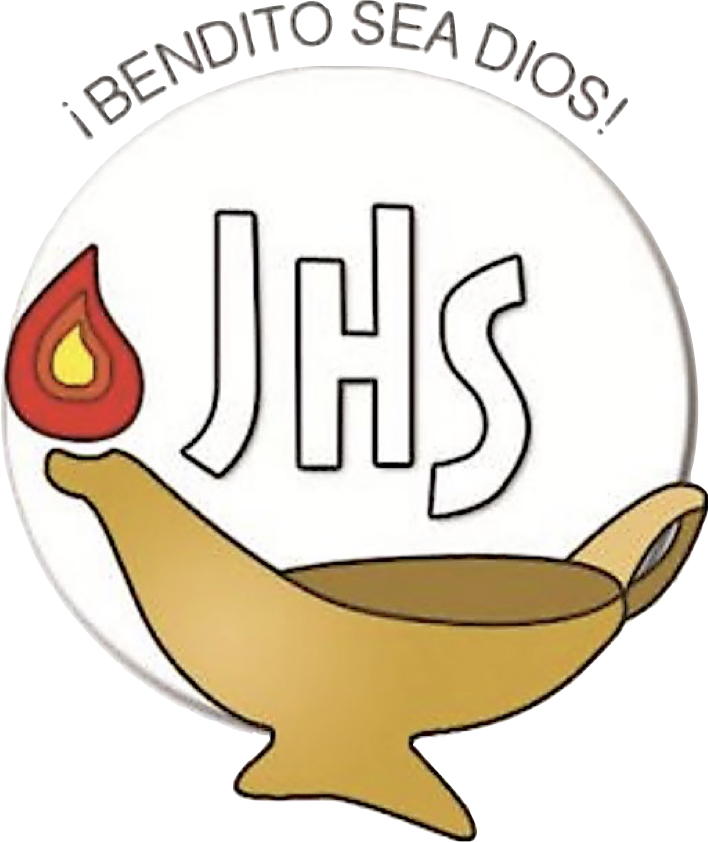 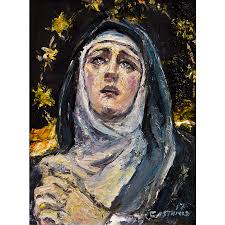 Madre llena de Dolores, 
acuérdate que en la Cruz
R: Te nombró tu Hijo Jesús
Madre de los pecadores.
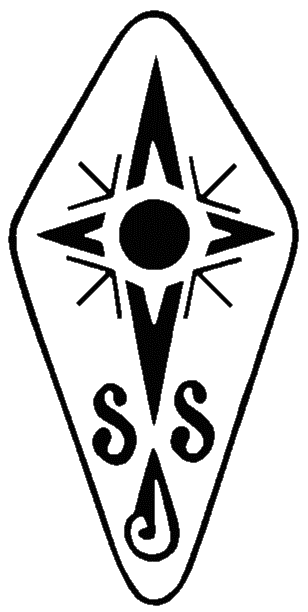 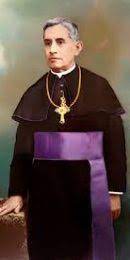 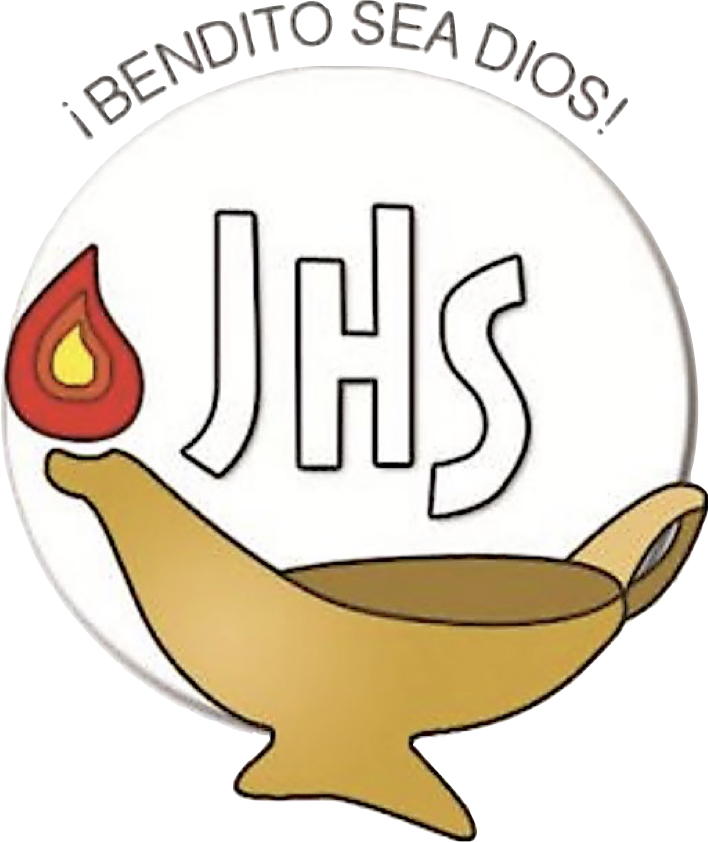 Padre Silviano,¡Intercede por nosotros!
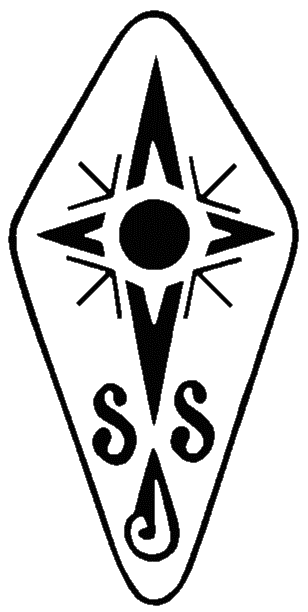 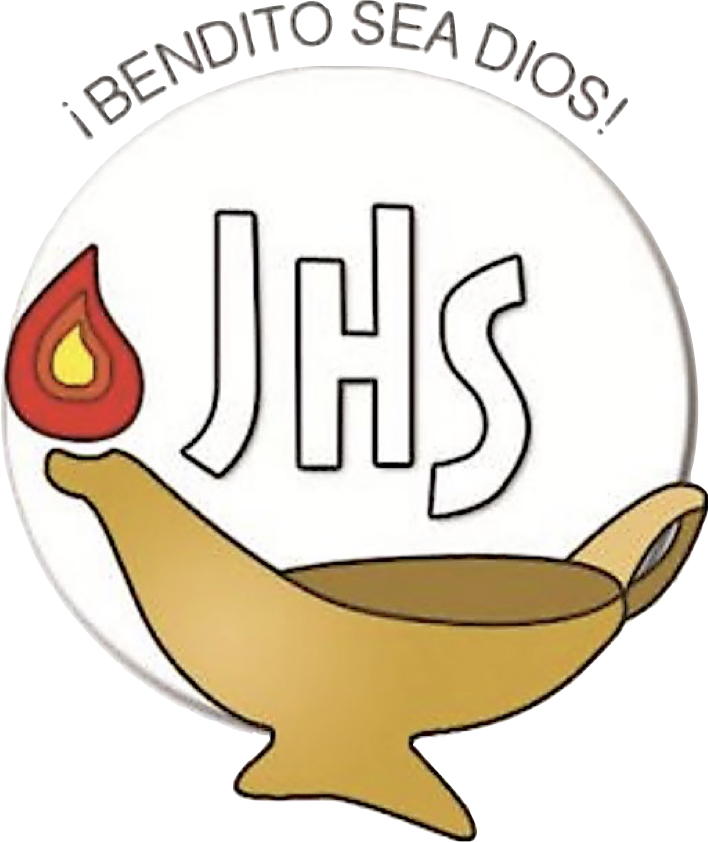 HIMNO DEL APÓSTOLDE LA EUCARISTÍA SJS
27
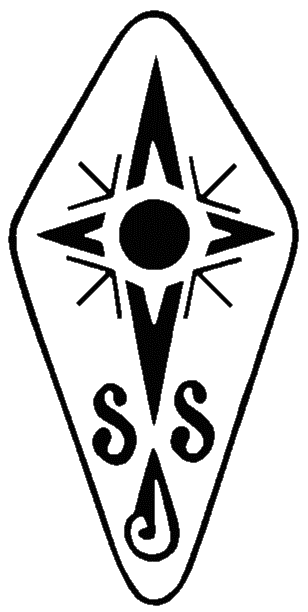 ¡Gracias, y bendiciones
para ti y tu familia
en este tiempo de gracia!




¡Bendito sea Dios!
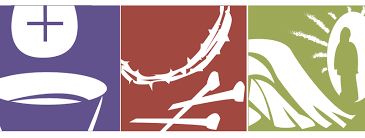